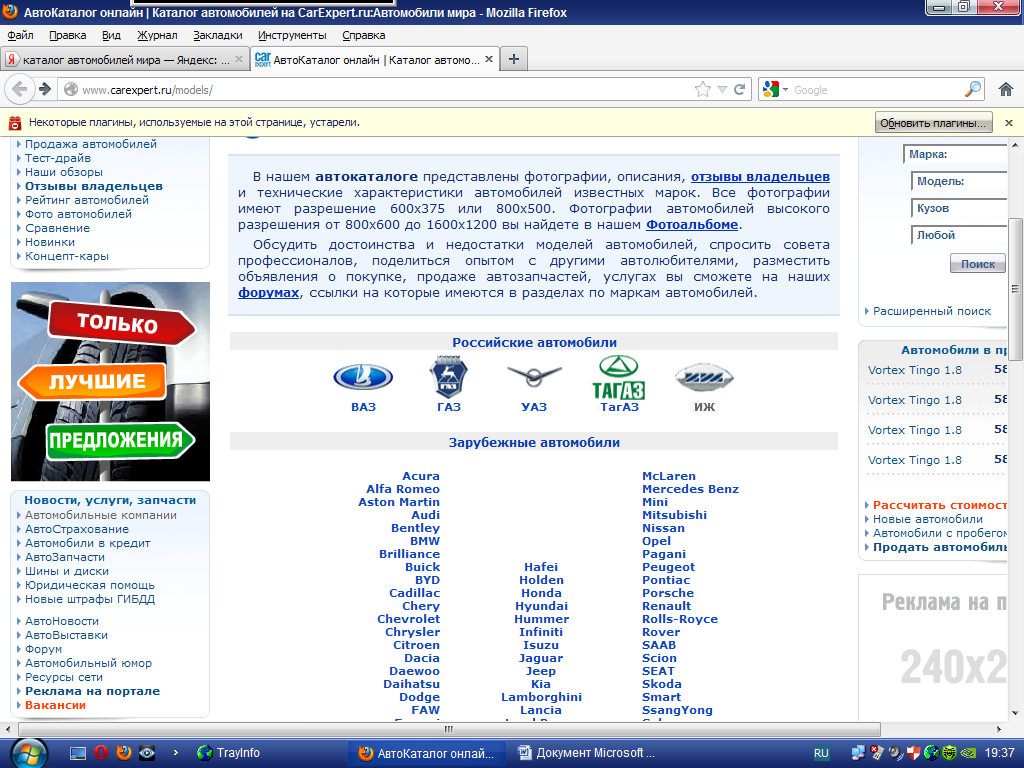 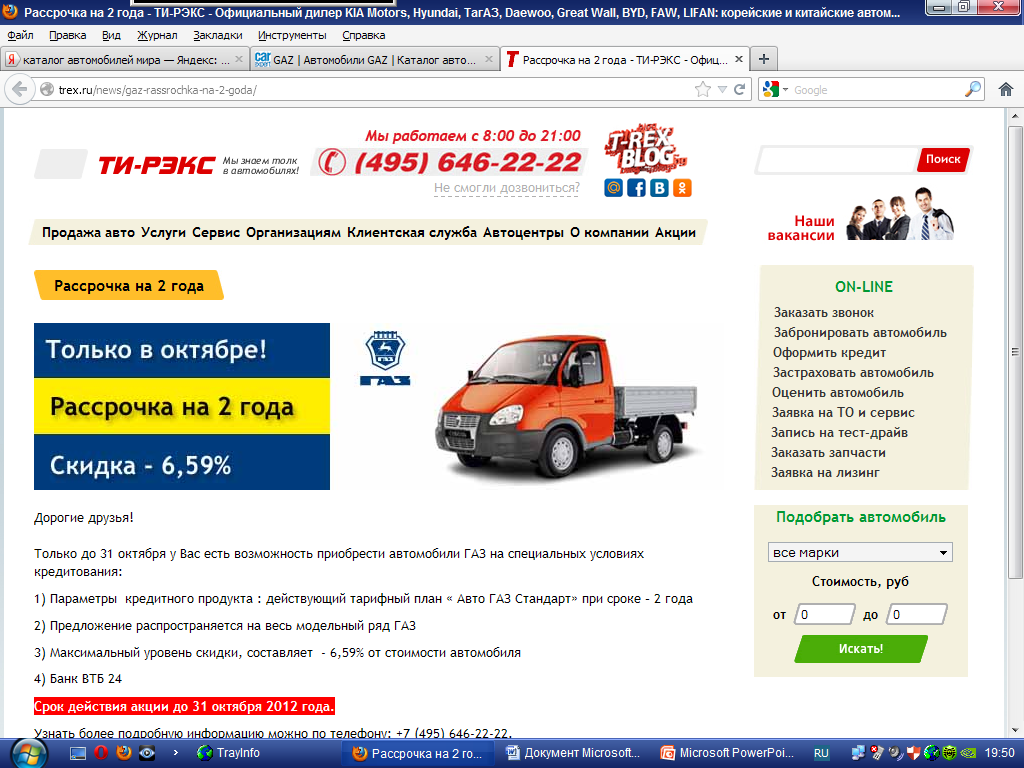 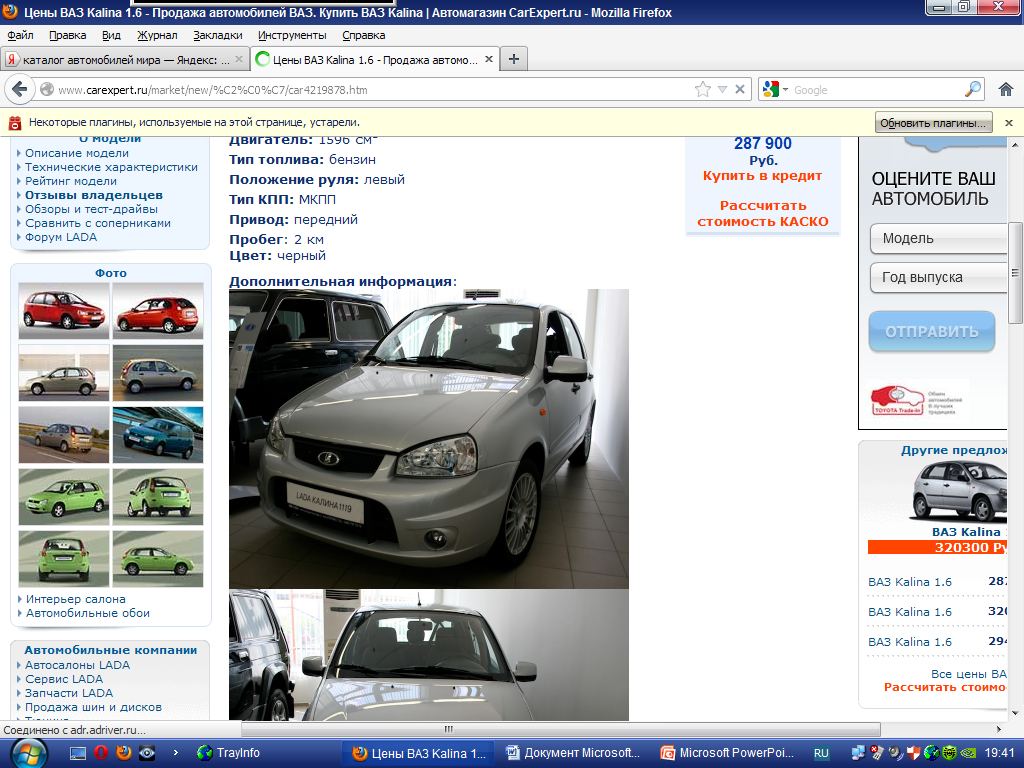 Цены   LADA  1119   Калина Хэтчбек  (Москва)